4491-23 Education Credits v11.0 VO.pptx
Education CreditsAmerican Opportunity (Hope) &Lifetime Learning Credits
Form 1040 Line 49
Pub 4012 Tabs G, 5
12/29/2011
Tax Law Training (NJ) TY2011 v11.0
1
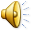 General Requirements
Qualified expenses for student
May be TP, Spouse or Dependent Claimed on return
Attended an eligible post-secondary institution
Taxpayer’s income must not exceed limits (phase out based on modified AGI)
Taxpayer cannot file MFS
Taxpayer cannot be non-resident alien
Taxpayer cannot be listed as a dependent on someone else’s return
Tax Law Training (NJ) TY2011 v11.0
2
12/29/2011
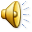 Qualified Expenses
Expenses paid in tax year for academic period beginning  in tax year or 1st 3 mo of following year
Tuition and certain related expenses required for enrollment/attendance as reported on Form 1098-T
Only for American Opportunity (Hope)
Course required books, supplies, equipment
Reduce expenses by amount of any tax-free educational assistance or refunds
Tax Law Training (NJ) TY2011 v11.0
3
12/29/2011
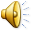 Non Qualifying Expenses
Room and Board
Transportation
Medical Expenses/Insurance
Including Student health fees
Fees for sports, hobbies, games
Non credit courses
Tax Law Training (NJ) TY2011 v11.0
4
12/29/2011
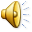 Education Credits
Use Tax Wise link to Form 8863 for both Hope and Lifetime Learning Credit
If expenses qualify for either 1) American Opportunity (Hope) credit, 2) Lifetime Learning credit, or 3) Adjustment to income, do calculations for all three to determine which is better for TP (but only one type allowed)
Tax Law Training (NJ) TY2011 v11.0
5
12/29/2011
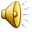 American Opportunity (Hope) CreditSpecific Requirements/Benefits
Enrolled in one of first four years (new for 2009)
Program leads to degree/recognized credential
Taking at least ½ of normal full-time workload
Maximum is $2,500 per student
Up to 40% ($1,000 max) may be refundable
Can receive full credit for multiple students
Tax Law Training (NJ) TY2011 v11.0
6
12/29/2011
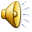 Lifetime Learning CreditSpecific Requirements
Based on total qualified expenses paid by TP – not on number of eligible students

Courses taken for postsecondary degree program

Courses taken to improve or acquire job skills

20% of first $10,000 of qualified expenses with a maximum credit of $2,000 per return
Tax Law Training (NJ) TY2011 v11.0
7
12/29/2011
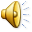 Multiple Credits
Can claim American Opportunity (Hope) and Lifetime Credits but NOT for same student.
Example:
TP has dependent who is undergraduate – American Opportunity (Hope) credit
TP takes course at local community college – Lifetime learning credit
TP cannot claim the Education Credit and:
Deduct higher education expenses, i.e. business expense, for the same expenses
Deduct tuition and fees as an Adjustment to Income
Tax Law Training (NJ) TY2011 v11.0
8
12/29/2011
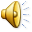 Who Can Claim Credit?
No matter who pays expenses:
	If TP claims dependency exemption – TP claims education credit
	If TP does not claim dependency exemption (even if entitled) – student claims credit
If someone other than TP, spouse, or dependent makes payment to institution, student is considered as making payment and either TP or student claims credit
Tax Law Training (NJ) TY2011 v11.0
9
12/29/2011
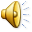 Adjustment To Qualified Expenses
Qualified tuition expenses must be reduced by amount paid with:
Tax free Scholarships
Pell grants
Employer-provided educational assistance
Veteran’s educational assistance
Tax Law Training (NJ) TY2011 v11.0
10
12/29/2011
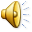 Documentation Required
Taxpayer should have Form 1098-T
Shows Amount Received by school
Amount billed
Scholarships
½ time student requirement met
Graduate Student (may need for state)
Note:  Verify amount paid by TP.  Data on Form 1098-T does not necessarily provide out of pocket tuition paid by TP
Tax Law Training (NJ) TY2011 v11.0
11
12/29/2011
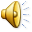 Form 1098-T
Tax Law Training (NJ) TY2011 v11.0
12
12/29/2011
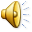 Other Items
Form 1099-Q (Qualified Education Program Distribution) may be used under some circumstances – This is a Special Topic (to be handled only by trained counselors)
Tax Law Training (NJ) TY2011 v11.0
13
12/29/2011
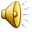 SUMMARY
Two Credits
American Opportunity (up to $2500/qualified student)
Lifetime Learning (up to $2,000/return)
Applicable to Taxpayer, Spouse, Dependent
Tuition & Fees; Not Room & Board
Form 8863 & Form 1098-T
Tax Law Training (NJ) TY2011 v11.0
14
12/29/2011
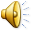 EDUCATION QUIZ #1
Jim & May Brown, $28,000 AGI, 2 children
Rose, sophomore, in college full-time in 2010
John, senior, in college full-time in 2010
Both children claimed as dependents
Browns made tuition payments of $6000 in August for 2010 classes and $6000 in December for 2011
For what education credits do they qualify?
Tax Law Training (NJ) TY2011 v11.0
15
12/29/2011
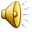 EDUCATION QUIZ #1 ANSWER
AMERICAN OPPORTUNITY CREDIT for both children


Can the Browns include the payments they made in December for 2011?

YES
Tax Law Training (NJ) TY2011 v11.0
16
12/29/2011
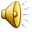 EDUCATION QUIZ #2
If Rose had paid for her own tuition, how would the answer differ?

NOT AT ALL, unless Rose is not claimed as a dependent.  If Rose is claimed as a dependent, Jim and May can claim the education credit no matter who paid the expenses.
Tax Law Training (NJ) TY2011 v11.0
17
12/29/2011
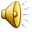 EDUCATION QUIZ #3
If Jim and May had not claimed Rose as a dependent (even though entitled to the exemption), who could claim the credit?

ROSE could claim the credit no matter who paid the expenses.
Jim and May could not claim the credit.
Tax Law Training (NJ) TY2011 v11.0
18
12/29/2011
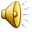